Reported speech-Statements
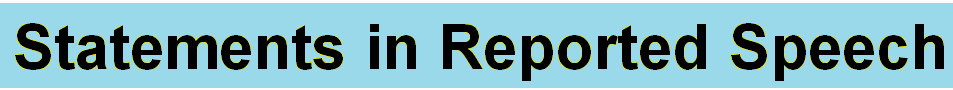 In reported speech, you often have to change the pronoun/adjective depending on who says what.
Primjer:
She says, “My mum doesn’t have time today.”
She says that her mum doesn’t have time today.
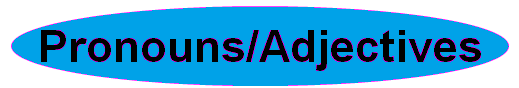 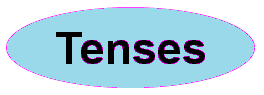 No backshift
Do not change the tense if the introductory clause is in Simple Present (e. g. He says). Note, however, that you might have to change the form of the present tense verb (3rd person singular).
Primjer:
He says, “I speak English.” 
He says that he speaks English.

Backshift
You must change the tense if the introductory clause is in Simple Past (e. g. He said). This is called backshift.
Primjer:
He said, “I am happy.” 
He said that he was happy.
Backshift
The verbs could, should, would, might, (must), needn’t, ought to, used to do not normally change.
Primjer: He said, “She might be right.” – He said that she might be right.
Primjeri:
John: "Mandy is at home.“
 	John said that Mandy was at home. 
2.	Max: "I often read a book.“
	Max told me that he often read a book. 
3.	Susan: "I'm watching TV." 
	Susan said that she was watching TV. 
4.	Simon: "David was ill." 
	Simon said that David had been ill. 
5.	Stephen and Claire: "We have cleaned the windows." 
	Stephen and Claire told me that they had cleaned the windows. 
6.	Charles: "I didn't have time to do my homework.“
	Charles remarked that he hadn't had time to do his homework. 
7.	Mr Jones: "My mother will be 50 years old." 
	Mr Jones told me that his mother would be 50 years old. 
8.	Jean: "The boss must sign the letter.
	Jean said that the boss had to sign the letter.
Emily: "My teacher will go to Leipzig tomorrow.
	Emily said that her teacher would go to Leipzig the next day. 
10.Helen: "I was writing a letter yesterday.“
	Helen told me that she had been writing a letter the day before. 
Robert: "My father flew to Dallas last year.“
	Robert said that his father had flown to Dallas the year before. 
12. Michael: "I'm going to read a book this week." 
	Michael told me that he was going to read a book that week. 
13. Jason: "I'll do my best in the exams tomorrow." 
	Jason told me that he would do his best in the exams the next day. 
14. Andrew: "We didn't eat fish two days ago." 
	Andrew said to me that they hadn't eaten fish two days before. 
15. Alice: "I spent all my pocket money last Monday." 
	Alice complained that she had spent all her pocket money the Monday before. 
David: "John had already gone at six.
	David said that John had already gone at six.
In grammar, indirect or reported speech is a way of reporting a statement or question. A reported question is called an indirect question. Unlike direct speech, indirect speech does not phrase the statement or question the way the original speaker did; instead, certain grammatical categories are changed. In addition, indirect speech is not enclosed in quotation marks. Person is changed when the person speaking and the person quoting the speech are different. In English, tense is changed.